Edición de párrafos
Formato de un texto
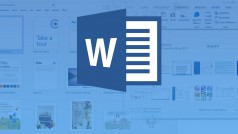 Configuración inicial
Propiedades iniciales de Word al abrir un documento:

Tipo de fuente:		Calibri (cuerpo)
Tamaño de fuente:	     	11 puntos
Estilo de fuente:		Normal
Color de fuente:		Negro
Alineación de texto:		A la izquierda
Interlineado:			Múltiple en 1.15
Tamaño de hoja:		Carta
Tipo de plantilla:		Normal.dot
				Sin bordes
				Sin viñetas
Elaboración de Párrafos
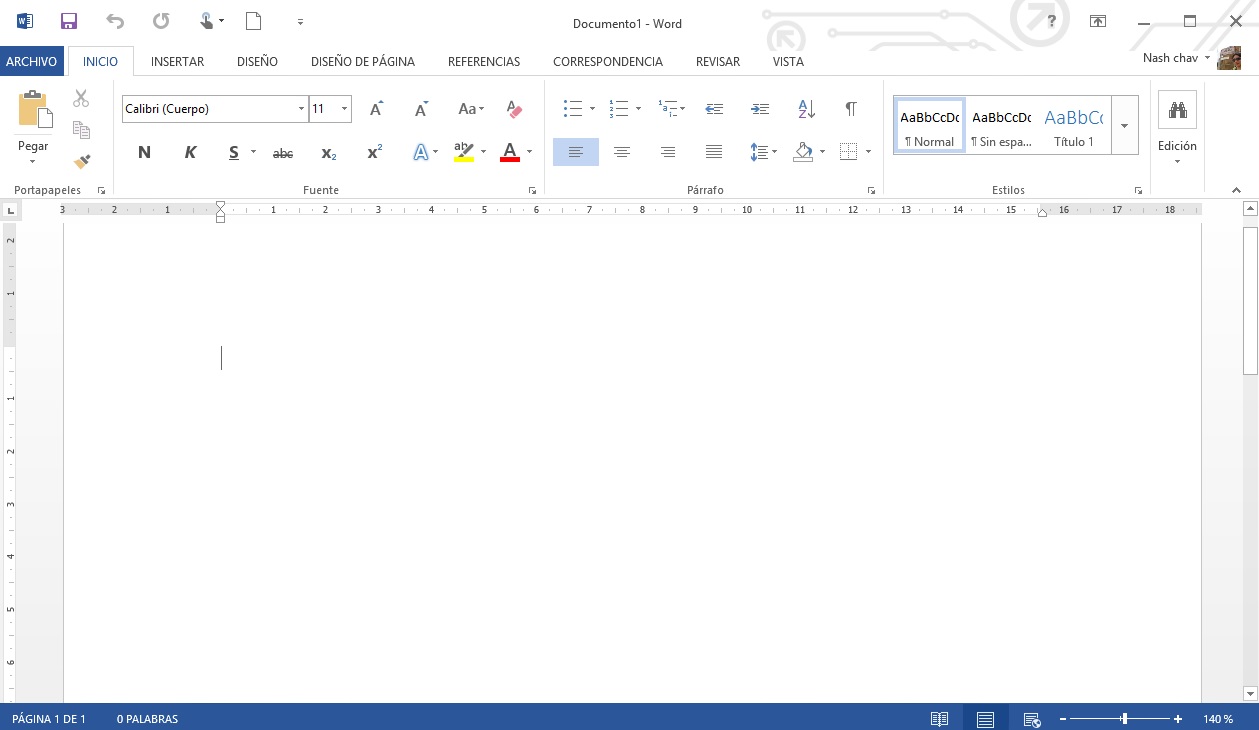 Mi primer texto:

1º Se coloca el cursor en la    Línea 1,  Columna 1
2º Se escribe el título del     
    ensayo, INTERNET
3º Se pulsa [Entrar], [Entrar]
4º Se escribe el párrafo de  
    forma corrida sin detenerte  
    al final de cada  línea
5º Al término del párrafo    [Entrar]
6º Se escriben los siguientes 
    párrafos de la misma manera.
Párrafo
[Entrar]
INTERNET

La red Internet nació al inicio de la Guerra Fría, bajo los auspicios de las fuerzas armadas norteamericanas, cuando en 1958 crean ARPA, que posteriormente se convirtió en DARPA . Más adelante, las instituciones de investigación y educación ampliaron la red a tal grado que en la actualidad se hace referencia a la red como la Aldea global.
[Entrar]
Párrafo
Selección de bloques de texto con el ratón
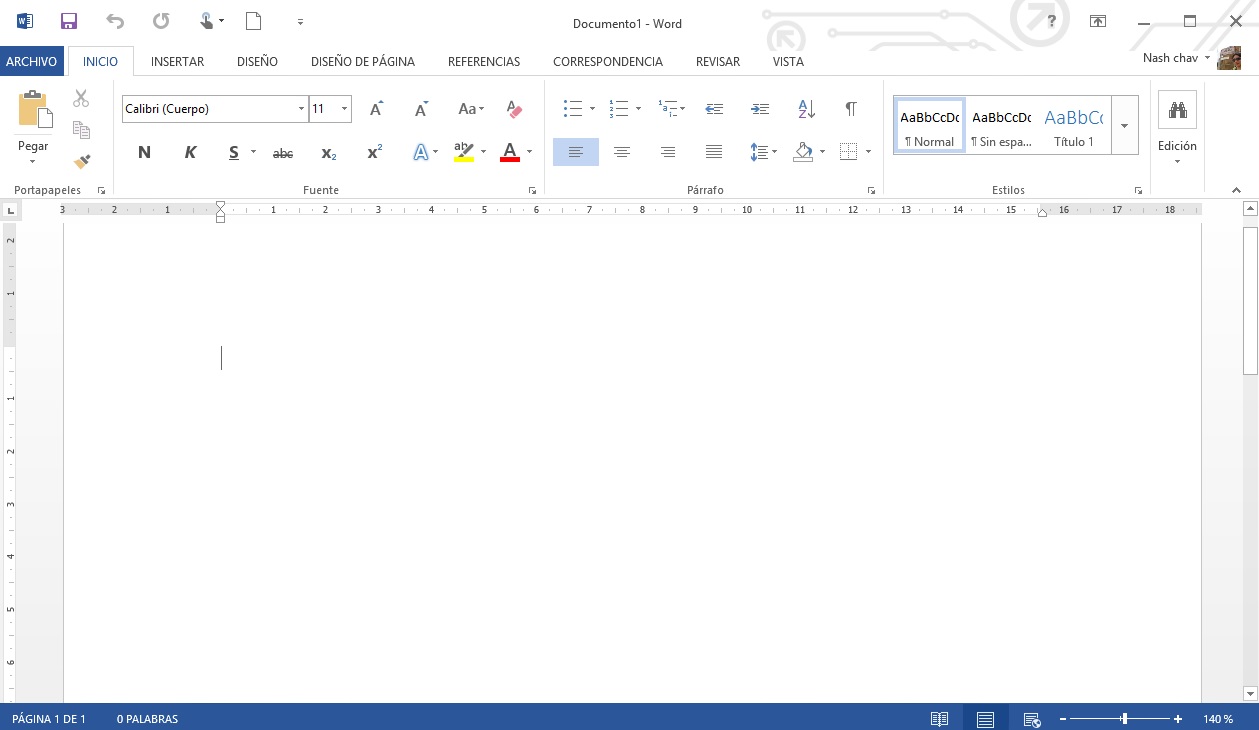 La red Internet nació al inicio de la Guerra Fría, bajo los auspicios de las fuerzas armadas norteamericanas, cuando en 1958 crean ARPA, que posteriormente se convirtió en DARPA . Más adelante, las instituciones de investigación y educación ampliaron la red a tal grado que en la actualidad se hace referencia a la red como la Aldea global.
El texto sombreado es el bloque seleccionado
Guardar Documento
Secuencia de comandos:

1º Menú Archivo.
2º Comando Guardar o Guardar	como.
3º Equipo y elige la carpeta donde quieres guardar. 
4º Escribe el nombre del 	archivo.
5º Pulsa en Guardar.
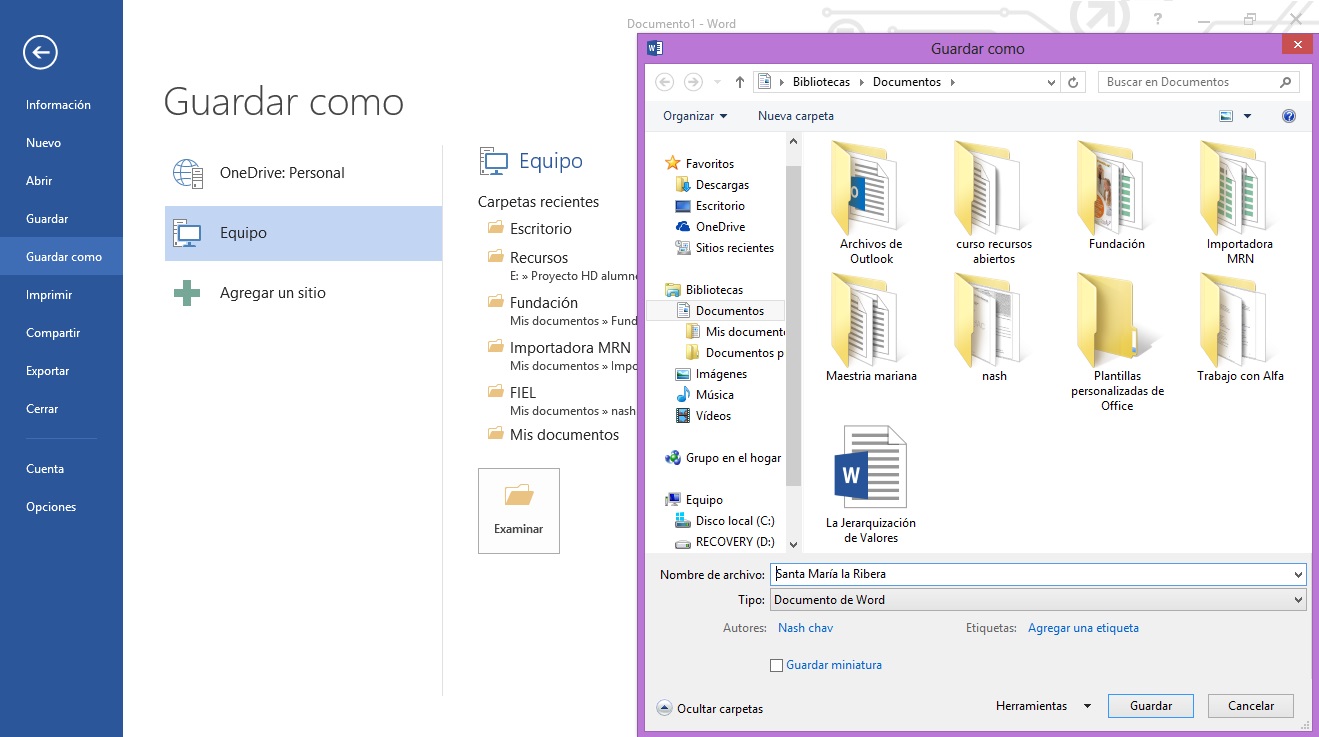 Imprimir Documento
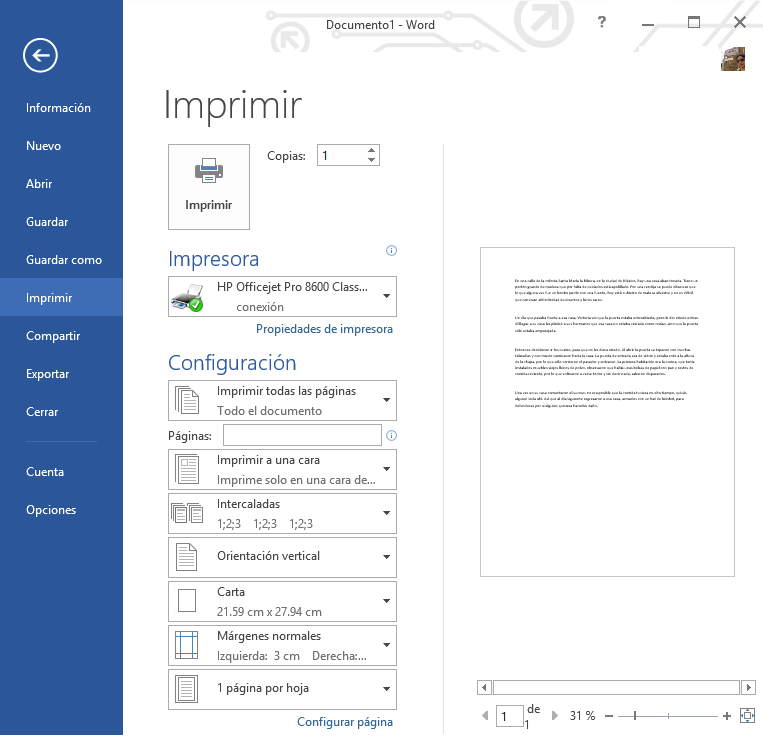 Secuencia:

1º Menú Archivo
2º Comando Imprimir
3º Verifica los valores 
     predefinidos
4º Presiona en Imprimir
Formato  de  Párrafos
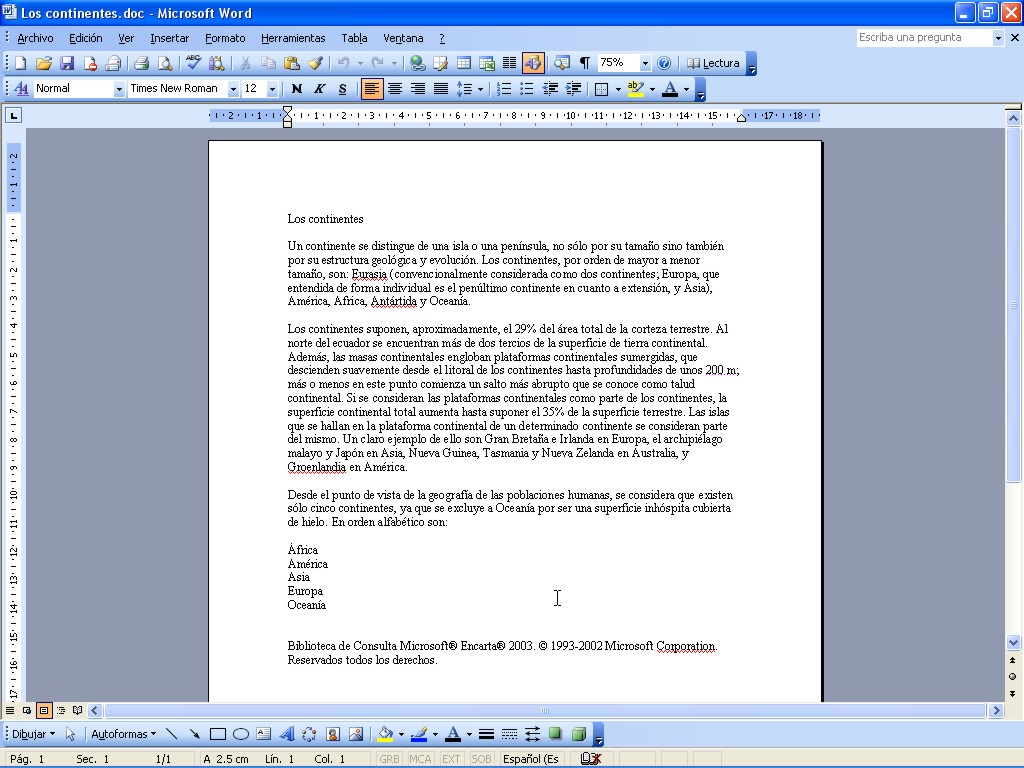 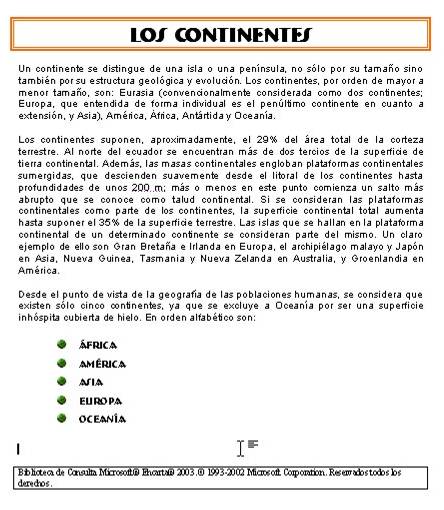 FORMATO
Elaboración y Formato de Párrafos
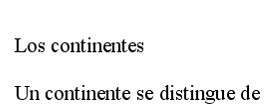 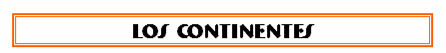 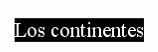 FORMATO DE TÍTULO:

Selecciona el título.
Pulsa en el botón Negrita.
Pulsa el botón de Centrar.
En ficha Diseño pulsa el botón Borde de página.
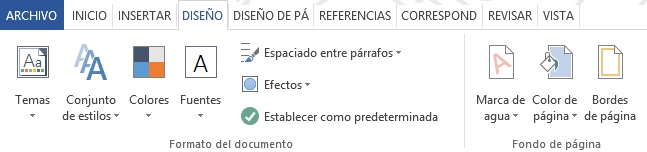 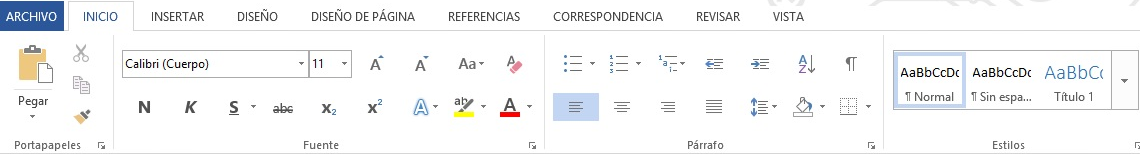 Elaboración y Formato de Párrafos
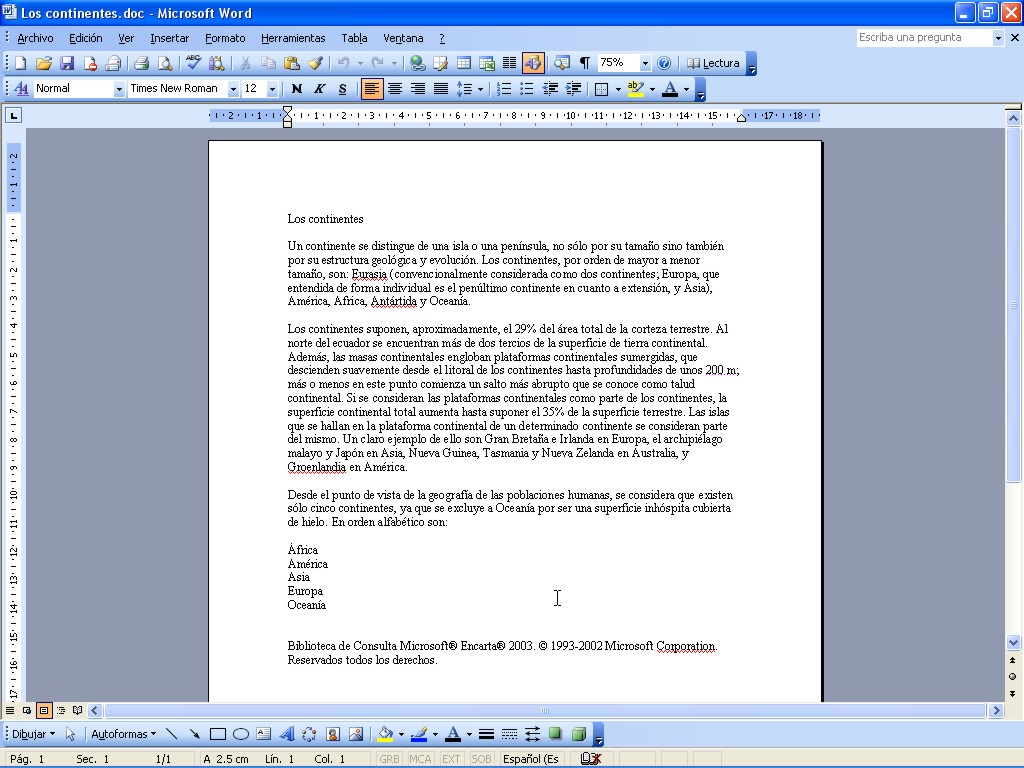 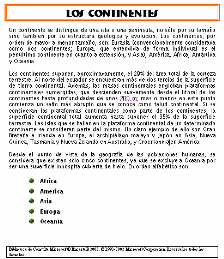 FORMATO TEXTO:
Selecciona el  texto
Pulsa en el botón Justificar
Pulsa en cuadro de lista Fuente
Selecciona “Lucida”
Pulsa en el cuadro de lista 	Tamaño de fuente
Selecciona 16  puntos
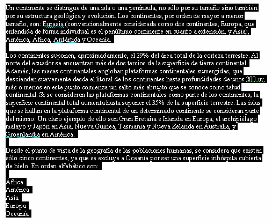 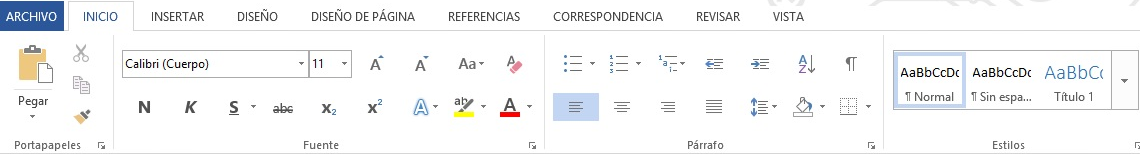 Elaboración y Formato de Párrafos
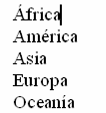 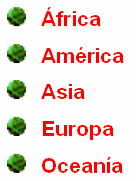 FORMATO de INCISOS:
Selecciona los incisos
Pulsa en el botón 	Aumentar sangría
Pulsa en el cuadro de lista 	Fuente
Selecciona “Arial”
Pulsa en el cuadro de 	lista Tamaño de fuente
Selecciona 18 puntos
Color de fuente “rojo”
Selecciona Viñeta
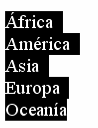 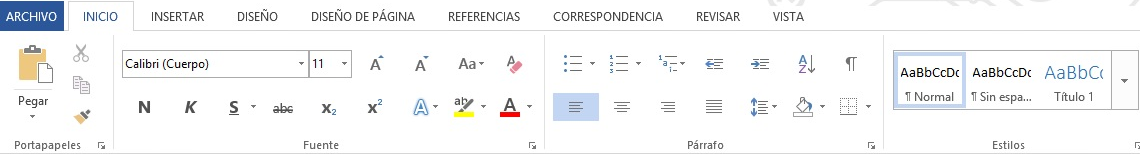 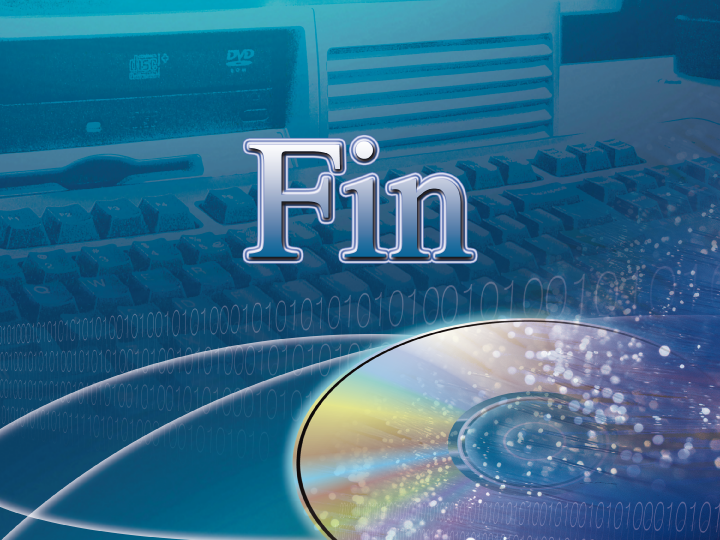